Clamp Test
1.  Strap Clamp_
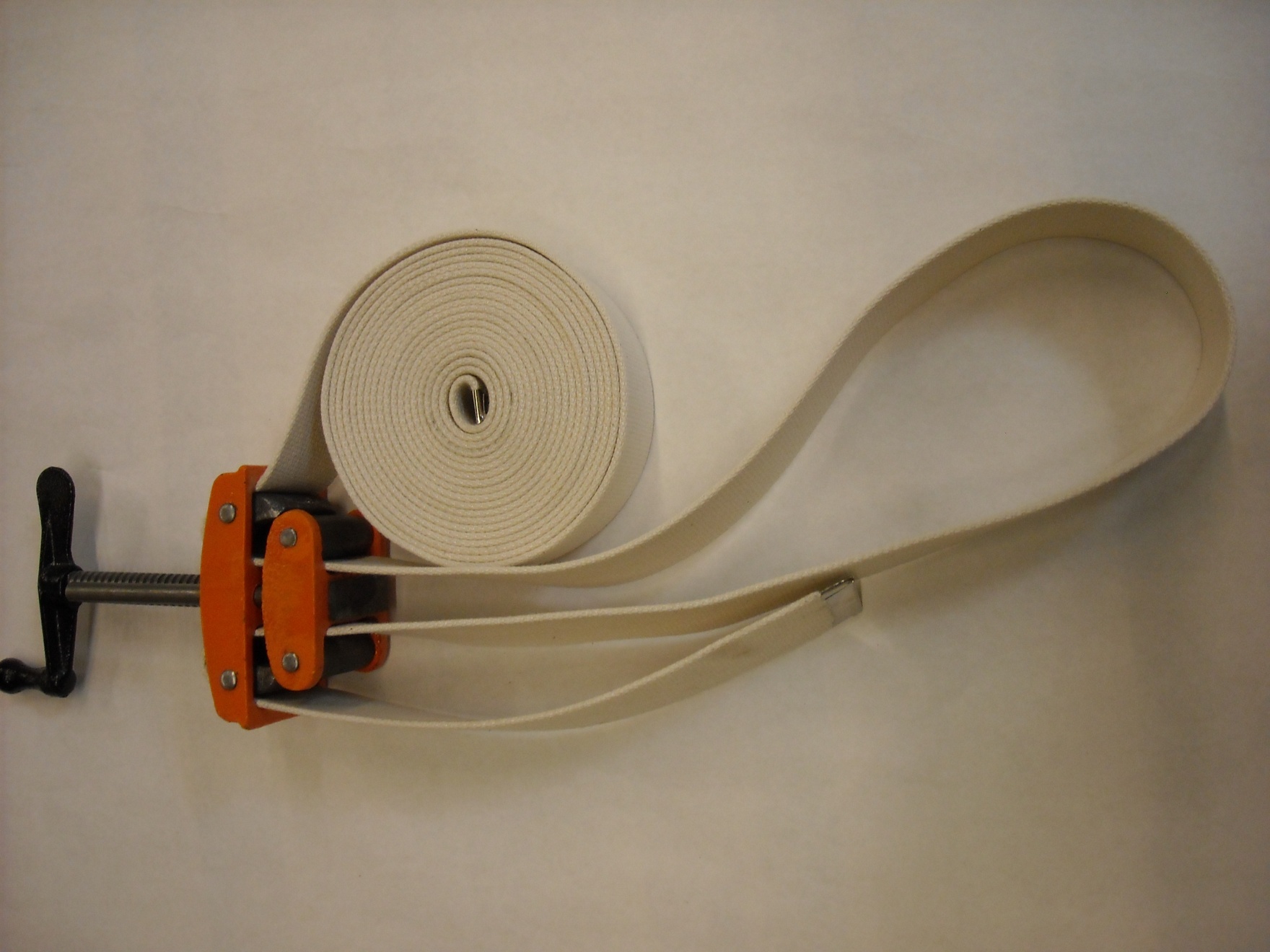 2. _Cabinet clamp
3. __Spring clamp__
4.Vice grip clamp
5.  Bar Clamp
6.  C-Clamp
7. Parallel Clamp
8.  Quick grip clamp